Stephen Mason prepares insect specimens for the Academy of Natural Sciences of Drexel University. Photograph: ...
BioScience, Volume 66, Issue 3, 01 March 2016, Pages 196–197, https://doi.org/10.1093/biosci/biv194
The content of this slide may be subject to copyright: please see the slide notes for details.
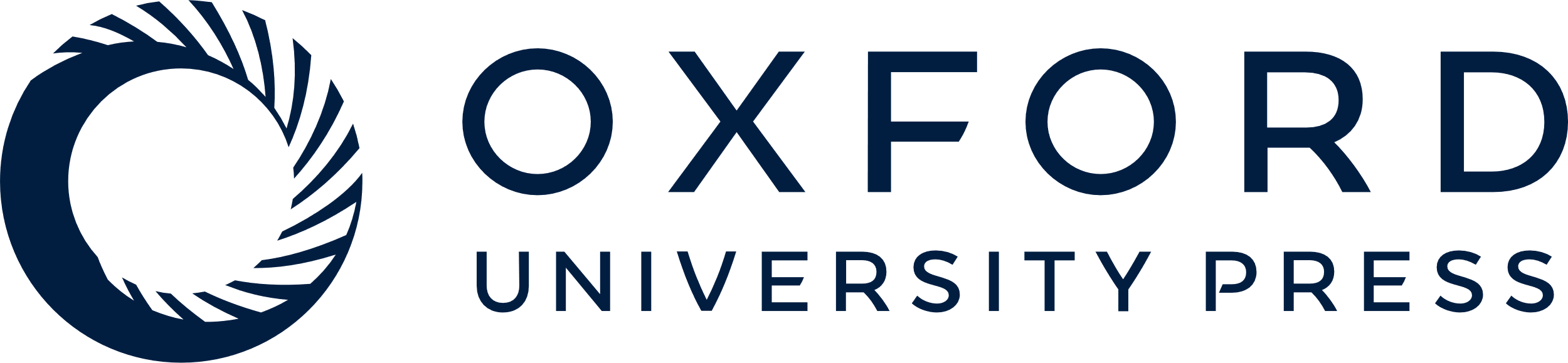 [Speaker Notes: Stephen Mason prepares insect specimens for the Academy of Natural Sciences of Drexel University. Photograph: Isa Betancourt.


Unless provided in the caption above, the following copyright applies to the content of this slide: © The Author(s) 2016. Published by Oxford University Press on behalf of the American Institute of Biological Sciences. All rights reserved. For Permissions, please e-mail: journals.permissions@oup.com.]